ТЕМА
Структура та зміст зовнішньоторговельного контракту (ЗТК). Базисні умови поставки (БУП).
План
Поняття зовнішньоторговельного контракту. Основні типи зовнішньоторговельних контрактів..
Структура контракту. Характеристика основних  та додаткових умов контракту  
Поняття БУП. Класифікація умов базисних умов поставки. 
Поняття митного очищення (розмитнення) товару.
Контракт
Джерелами правового регулювання зовнішньоторгових контрактів є:
Джерела правового регулюванняміжнародної купівлі-продажу:
В Україні відносини міжнародної купівлі-продажу регулює:
Типові контракти в ЗЕД
Структура і зміст зовнішньоторговельного контракту
Зміст контракту визначається сторонами угоди. Формулювання статей вони обирають самостійно, в залежності від предмету договору, торгових звичаїв, наявності міжнародних угод, а також від довготривалості взаємних ділових контактів.
Типові підходи до складання зовнішньоторгового контракту купівлі-продажу.
Преамбула - вступна частина контракту, яка містить юридичні назви сторін, посилання
на місце та дату підписання контракту.
1. Предмет контракту - констатація виду угоди, найменування товару, його
характеристики, номенклатурної належності чи асортименту.
2. Кількість товару - цифрове вираження обсягу поставки товару із зазначенням
одиниці виміру та використовуваної системи мір та ваг.
3. Якість товару - визначення сукупності характеристик і властивостей товару, які
обумовлюють його здатність задовольняти ті або інші споживчі потреби покупця.
4. Базисні умови контракту - посилання на конкретну модель розподілу обов’язків між
продавцем та покупцем щодо здійснення перевезень, найму перевізника, страхування,
оформлення документації, «очищення» товару від мита тощо.
5. Транспортні умови - визначають вид транспорту, обов’язки щодо швидкості
завантажувальних та розвантажувальних робіт, компенсації за затримки, характер відносин
між контрагентами та перевізником.
6. Ціна товару - може встановлюватися залежно від характеру товару й від практики,
що склалася у процесі торгівлі даним товаром.
7. Термін поставки - вказівка на дату, місяць, квартал та рік поставки товарів, тобто
реального передання товару.
8. Умови платежу - визначення терміну, способу, засобів та форми здійснення
платежу.
9. Пакування - визначення характеру тари та упаковки, як внутрішньої, що не може бути відділеною від товару, так і зовнішньої.
10. Здавання і приймання товару - процедура фізичного передання товару, яке
супроводжується відповідними формальними діями та документальним оформленням.
11. Гарантії виконання контракту та обслуговування - умови, згідно з якими
продавець може брати зобов’язання як щодо якості поставленого товару, так і щодо підтримки його функціональних якостей протягом певного часу.
12. Обставини нездоланної сили (форс-мажорні) - констатація умов, за яких
можливими є перенесення термінів виконання контракту або часткове чи повне звільнення сторін від контрактних зобов’язань.
13. Санкції за порушення умов контракту - положення про характер і розміри
компенсацій, штрафів за порушення термінів, поставку неякісної продукції, некомплектну та кількісно неповну поставку, а також порушення інших положень контрактів.
14. Арбітраж - вказівка на арбітражну інстанцію, котра розглядатиме спори між
сторонами, які сторонам не вдасться врегулювати договірним способом.
ІНКОТЕРМС
Інкотермс 2010 (Incoterms 2010) - це міжнародні правила, визнані урядовими органами, юридичними компаніями та комерсантами по всьому світу як тлумачення найбільш застосовних в міжнародній торгівлі термінів.
Сфера дії Інкотермс 2010 (Incoterms 2010) поширюється на права і обов'язки сторін за договором купівлі-продажу в частині поставки товарів (умови поставки товарів).

Кожен термін Інкотермс 2010 (Incoterms 2010) являє собою абревіатуру з трьох букв.
Терміни можна розділити на 4 групи:
Група E - Місце відправлення (Departure):
EXW. Ex Works (вказане місце): товар зі складу продавця.
Група F - Основне перевезення не оплачено (Main Carriage Unpaid):
FCA. Free Carrier (вказане місце): товар доставляється перевізнику замовника.
FAS. Free Alongside Ship (вказано порт завантаження): товар доставляється до корабля замовника.
FOB. Free On Board (вказано порт завантаження): товар занурюється на корабель замовника.
Група C - Основне перевезення оплачено (Main Carriage Paid):
CFR. Cost and Freight (вказано порт призначення): товар доставляється до порту замовника (без вивантаження).
CIF. Cost, Insurance and Freight (вказано порт призначення): товар страхується й доставляється до порту замовника (без вивантаження).
CPT. Carriage Paid To (вказано місце призначення): товар доставляється перевізнику замовника у зазначеному місці призначення
CIP. Carriage and Insurance Paid to (вказано місце призначення): товар страхується й доставляється перевізнику замовника у зазначеному місці призначення
Група D - Доставка (Arrival):
DAP (Delivered at Place) - Поставка в місці призначення
DAT (Delivered at Terminal) - Поставка на терміналі
DDP. Delivered Duty Paid (вказано місце призначення) - товар доставляється замовнику, очищений від мит ​​та ризиків
Група E — Місто відправлення (Departure):
EXW (скор. Від англ. Ex Works букв. З місця роботи; ньому. - ab Werk) - термін Інкотермс. Також застосовується російське «самовивезення».
EXW - відповідальність продавця закінчується при передачі товару покупцеві або найнятому ним перевізнику в приміщенні продавця (складі, магазині тощо.); продавець не відповідає за вантаження товару на транспорт; покупець несе всі витрати з вивезення товару зі складу, перевезення, митного оформлення і т. д. Завжди вживається із зазначенням місця розташування продавця, наприклад, «самовивезення з Москви».
Склад продавця
Група F — Основне перевезення не оплачено (Main Carriage Unpaid):
- FCA. Free Carrier (вказане місце): товар доставляється перевізнику замовника.
- FAS. Free Alongside Ship (вказано порт завантаження): товар доставляється до корабля замовника.
- FOB. Free On Board (вказано порт завантаження): товар занурюється на корабель замовника.
FCA. Free Carrier (Вказане місце): Товар доставляється перевізнику замовника.
FCA (англ. Free Carrier) или Франко-перевозчик (…с указанием места) — торговый термин означающий, что продавец выполняет своё обязательство по поставке, когда он поставляет товар, очищенный от пошлин на экспорт, перевозчику, назначенному покупателем, в указанном месте. Указанное место поставки влияет на обязательства по погрузке и разгрузке товара в таком месте. Если поставка происходит в помещениях продавца, то продавец несёт ответственность за отгрузку. Если поставка происходит в любом другом месте, то продавец не несёт ответственности за отгрузку.
	«Перевозчик» означает любое лицо, которое, согласно договору перевозки, берётся осуществить либо обеспечить осуществление транспортировки по железнодорожным, автодорожным, воздушным, морским, речным путям или путём комбинации таких видов транспорта. Если для получения товара покупатель назначает лицо иное, чем перевозчик, то продавец считается выполнившим своё обязательство по поставке, когда товар поставлен такому лицу.
	Условие FCA может использоваться вне зависимости от вида транспорта, включая и смешанный (мультимодальный) транспорт.
FCA
FAS. Free Alongside Ship (Вказано порт завантаження): товар доставляється до корабля замовника.
FAS або Франко вздовж борту судна (англ. Free Alongside Ship, вільно вздовж борту судна) - означає, що продавець несе витрати з доставки в порт відправлення. Продавець виконує свої зобов'язання з доставки товару в той момент, коли товар розміщений уздовж борта судна на причалі або на ліхтерах (в узгодженому порту відвантаження). Покупець бере на себе витрати з навантаження, фрахту судна, страхування, розвантаження й доставці до пункту призначення. Ризики переходять в момент доставки на причал порту навантаження.
FOB. Free On Board (Вказано порт завантаження): товар занурюється на корабель замовника.
ФОБ (англ. FOB, скор. Від Free On Board - франко борт, буквально - безкоштовно на борт судна) - міжнародний торговий термін використовується для позначення умов поставки вантажу і визначення сторони, на яку лягають витрати з транспортування і / або визначення точки передачі відповідальності за вантаж від продавця до покупця.
УМОВИ ФОБ передбачають, що продавець зобов'язаний доставити товар у порт і завантажити на вказане покупцем судно; витрати з доставки товару на борт судна лягають на продавця. У деяких портах при поставках на умовах ФОБ витрати з навантаження несе покупець. Ризик випадкової загибелі майна або його пошкодження покладається на продавця - до моменту перетину товаром борту судна, і на покупця - з зазначеного моменту. Як правило, право власності на товар переходить від продавця до покупця одночасно з переходом ризику.
За стандартами Інкотермс, ФОБ означає «товар занурюється на корабель замовника». Вказівка ​​на умови ФОБ в договорі означає, що продавець оплачує доставку товару до моменту завантаження, плюс саму навантаження на борт. Також на нього покладено обов'язки з очищення товару від мит ​​(при експортній поставці). Покупець оплачує перевезення, страховку, витрати по розвантаженню і транспортування в точку призначення. Передача ризиків відбувається в момент, коли вантаж перетинає борт судна. Як правило, ФОБ також вказує на порт навантаження; наприклад «ФОБ порт Одеса». Коли сторони домовляються про конкретну версії Інкотермс, це також вказується в договорі; наприклад «ФОБ порт Санкт-Петербург (Incoterms 2000)»
Група C — Основне перевезення оплачено (Main Carriage Paid):
CFR. Cost and Freight (вказано порт призначення): товар доставляється до порту замовника (без вивантаження).
CIF. Cost, Insurance and Freight (вказано порт призначення): товар страхується й доставляється до порту замовника (без вивантаження).
CPT. Carriage Paid To (вказано місце призначення): товар доставляється перевізнику замовника у зазначеному місці призначення
CIP. Carriage and Insurance Paid to (вказано місце призначення): товар страхується й доставляється перевізнику замовника у зазначеному місці призначення
CFR. Cost and Freight (Вказано порт призначення): товар доставляється до порту замовника (без вивантаження).
CFR (англ. Cost and Freight - вартість і фрахт) -Умови поставки CFR означають, що продавець оплачує доставку товару в порт, вантаження і фрахт судна, а також забезпечує проходження митних процедур при експорті товару (в т.ч. оплачує мита). Покупець оплачує страховку товару. Ризик втрати або пошкодження, а також додаткові витрати після переходу товару через поручні судна переходить на покупця. Умови поставки CFR використовуються тільки в разі перевезення товару морським або річковим транспортом
Доставляється товар без вивантаження
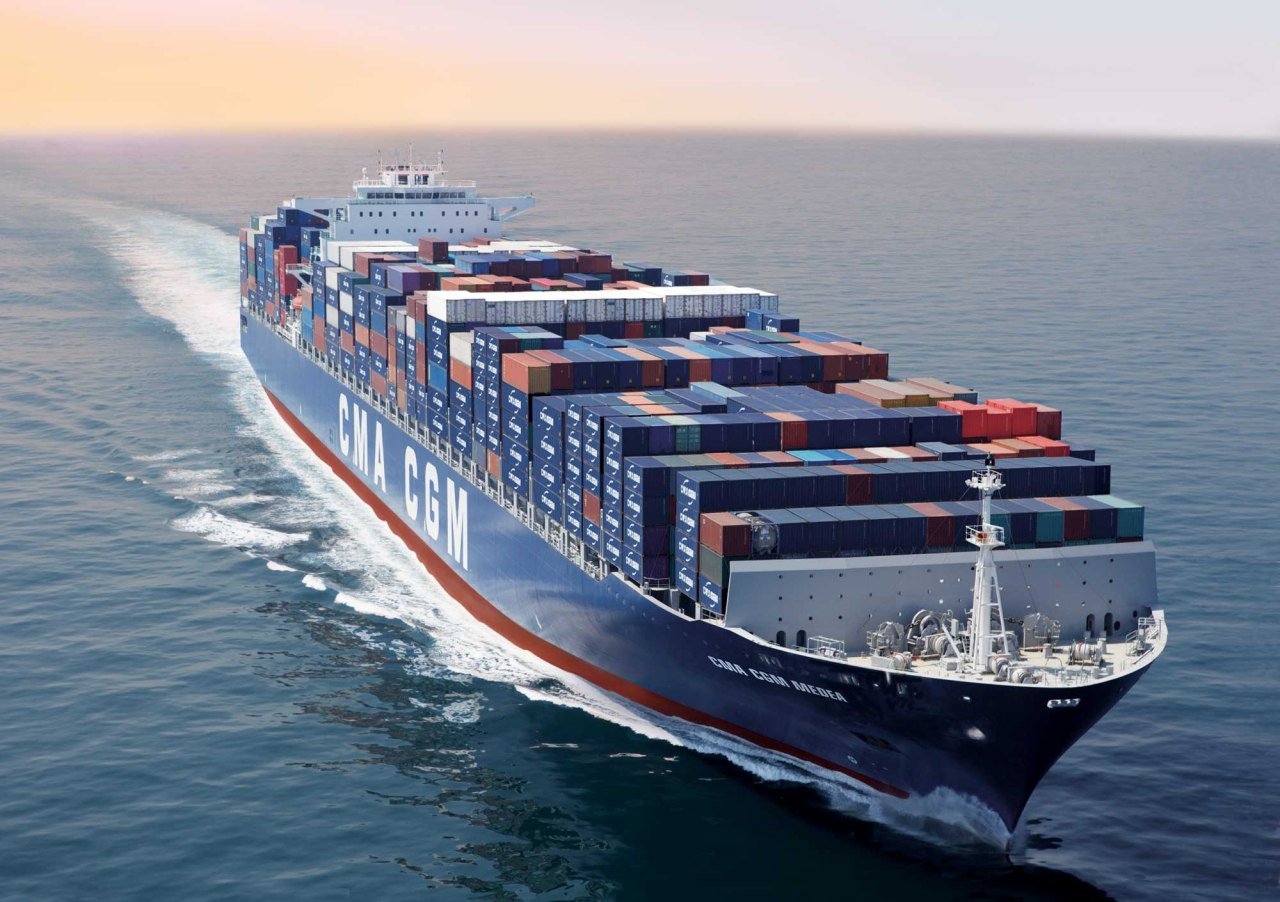 CIF. Cost, Insurance and Freight (Вказано порт призначення): товар страхується й доставляється до порту замовника (без вивантаження).
CIF (англ. Cost, Insurance and Freight - вартість, страхування і фрахт) - торговий термін, який використовується в міжнародній торгівлі, коли використовується морський транспорт.
Поставка на умовах CIF означає, що продавець виконав поставку, коли товар перейшов через поручні судна в порту відвантаження, а продажна ціна включає в себе вартість товару, фрахт або транспортні витрати, а також вартість страховки для морських перевезень.
CIF - це міжнародний комерційний термін.
Умови поставки CIF в значній мірі ідентичні з умовами CFR. Додатково до відповідальності за умовами поставки CFR, продавець для умов CIF повинен отримати страховий поліс допускає передачу для покриття ризиків, пов'язаних з доставкою вантажу, страховими компаніями. Страховий поліс повинен покривати CIF-ціну плюс 10 відсотків і, по можливості, бути в валюті контракту. Відповідальність продавця за товар закінчується, коли товар був доставлений морському перевізнику або був занурений на борт судна, в залежності від умов контракту.
Цей термін підходить тільки для звичайного морського транспорту, але не для автомобільних / залізничних поромів або контейнеровозів.
CPT. Carriage Paid To (Вказано місце призначення): товар доставляється перевізнику замовника у зазначеному місці призначення
CPT (Carriage Paid To - Фрахт / перевезення оплачені до) - міжнародний торговий термін, який застосовується по відношенню до всіх видів транспорту, включаючи змішані перевезення. Продавець несе витрати по фрахту і перевезення до пункту призначення. Покупець оплачує страхування вантажу. Ризики переходять в момент доставки вантажу першому перевізникові.
Товар доставляється перевізнику замовника у зазначеному місці призначення
CIP. Carriage and Insurance Paid to (Вказано місце призначення): товар страхується й доставляється перевізнику замовника у зазначеному місці призначення
CIP або Carriage and Insurance Paid to (з англ. Фрахт / перевезення та страхування оплачені до) - міжнародний торговий термін означає, що продавець здійснює поставку товару шляхом перевізнику. Крім цього, продавець зобов'язаний оплатити витрати, пов'язані з перевезенням товару до названого пункту призначення. Відповідальність продавця закінчується після доставки їм товару перевізнику, який був зазначений покупцем. Якщо перевізників декілька, то відповідальність закінчується після доставки товару першому перевізникові. Покупець несе всі ризики і будь-які додаткові витрати, що відбулися після того, як товар був доставлений. Даний термін схожий з терміном CPT, за винятком того, що продавець також оплачує страхування. Від продавця вимагається забезпечення страхування лише з мінімальним покриттям. Додаткове страхування знаходиться в зоні відповідальності покупця або обмовляється з продавцем. Також, за умовами CIP, митні процедури по експорту товару лежать на продавця.
Группа D — Доставка (Arrival):
DAP (Delivered at Place) - Поставка в місці призначення
DAT (Delivered at Terminal) - Поставка на терміналі
DDP. Delivered Duty Paid (вказано місце призначення) - товар доставляється замовнику, очищений від мит та ризиків
DAP (Delivered at Place) — Поставка в місці призначення
Даний термін може бути використаний незалежно від обраного виду транспорту, а також при використанні більш ніж одного виду транспорту.
«Delivered at Place» ( «Поставка в місці призначення») означає, що продавець здійснює поставку, коли товар наданий у розпорядження покупця на прибулому транспортному засобі, готовим до розвантаження, в узгодженому місці призначення. Продавець несе всі ризики, пов'язані з доставкою товару в зазначені місце.
Сторонам рекомендується найбільш точно визначити пункт в узгодженому місці призначення, оскільки ризики до цього пункту несе продавець. Продавцю рекомендується забезпечити договори перевезення, в яких точно відображений такий вибір. Якщо продавець по його договором перевезення несе витрати по розвантаженню в узгодженому місці призначення, продавець не має права вимагати від покупця відшкодування таких витрат, якщо інше не погоджено сторонами.
DAP вимагає від продавця виконання митних формальностей для вивозу, якщо такі застосовуються. Однак продавець не зобов'язаний виконувати митні формальності для ввезення, сплачувати імпортні мита або виконувати інші митні формальності при ввезенні. При намір сторін покласти на продавця виконання митних формальностей для ввезення, сплату будь-яких імпортних мит і виконання інших митних формальностей для ввезення, доцільно використання терміну DDP.
DAT (Delivered at Terminal) — Поставка на терміналі
Термін DAT може бути використаний незалежно від обраного виду транспорту, а також при використанні більш ніж одного виду транспорту. ?? DAT - «Delivered at Terminal» ( «Поставка на терміналі») означає, що продавець здійснює поставку, коли товар, розвантажений з прибулого транспортного засобу, наданий у розпорядження покупця в узгодженому терміналі в пойменованому порту або в місці призначення. ??
 «Термінал» включає будь-яке місце, закрите чи ні, таке як причал, склад, контейнерний двір або автомобільний, залізничний або авіа карго термінал. Продавець несе всі ризики, пов'язані з доставкою товару і його розвантаженням на терміналі в пойменованому порту або в місці призначення. ?? 
Сторонам рекомендується найбільш точно визначити термінал і, по можливості, певний пункт на терміналі в узгодженому порту або місці призначення, оскільки ризики до цього пункту несе продавець. Продавцю рекомендується забезпечити договори перевезення, в яких точно відображений такий вибір. ??
 При намір сторін покласти на продавця витрати й ризики з перевезення та переміщення товару з терміналу в інше місце, доцільно використовувати терміни DAP і DDP. ?? 
DAT вимагає від продавця виконання митних формальностей для вивозу, якщо такі застосовуються. Однак продавець не зобов'язаний виконувати митні формальності для ввезення, сплачувати імпортні мита або виконувати інші митні формальності при ввезенні.
DDP. Delivered Duty Paid (Вказано місце призначення) - товар доставляється замовнику, очищений від мит та ризиків
DDP (англ. Delivered, Duty Paid, букв. «Доставлено, мито сплачене») - вживається із зазначенням місця прибуття; відповідальність продавця закінчується після того, як товар доставлений у вказане місце в країні покупця; всі ризики, всі витрати з доставки вантажу (податки, мита і т. д.), відповідальність за псування і втрату товару, включаючи мита та інші виплати, які виплачуються при імпорті, до цього моменту несе продавець, також він несе відповідальність за митне очищення; можуть бути додані положення, що звільняють продавця від оплати окремих додаткових формальностей; даний тип розподілу відповідальності може використовуватися незалежно від виду поставки) ....
Товар доставляється замовнику, очищений від мит та ризиків